DIGITAL ЗАМАНДАҒЫ БІЛІМ АЛУШЫНЫҢ МЕДИА ЖӘНЕ АҚПАРАТТЫҚ САУАТТЫЛЫҒЫ
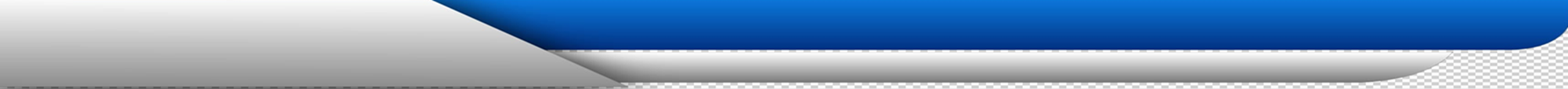 АҚПАРАТТЫҚ САҒАТ
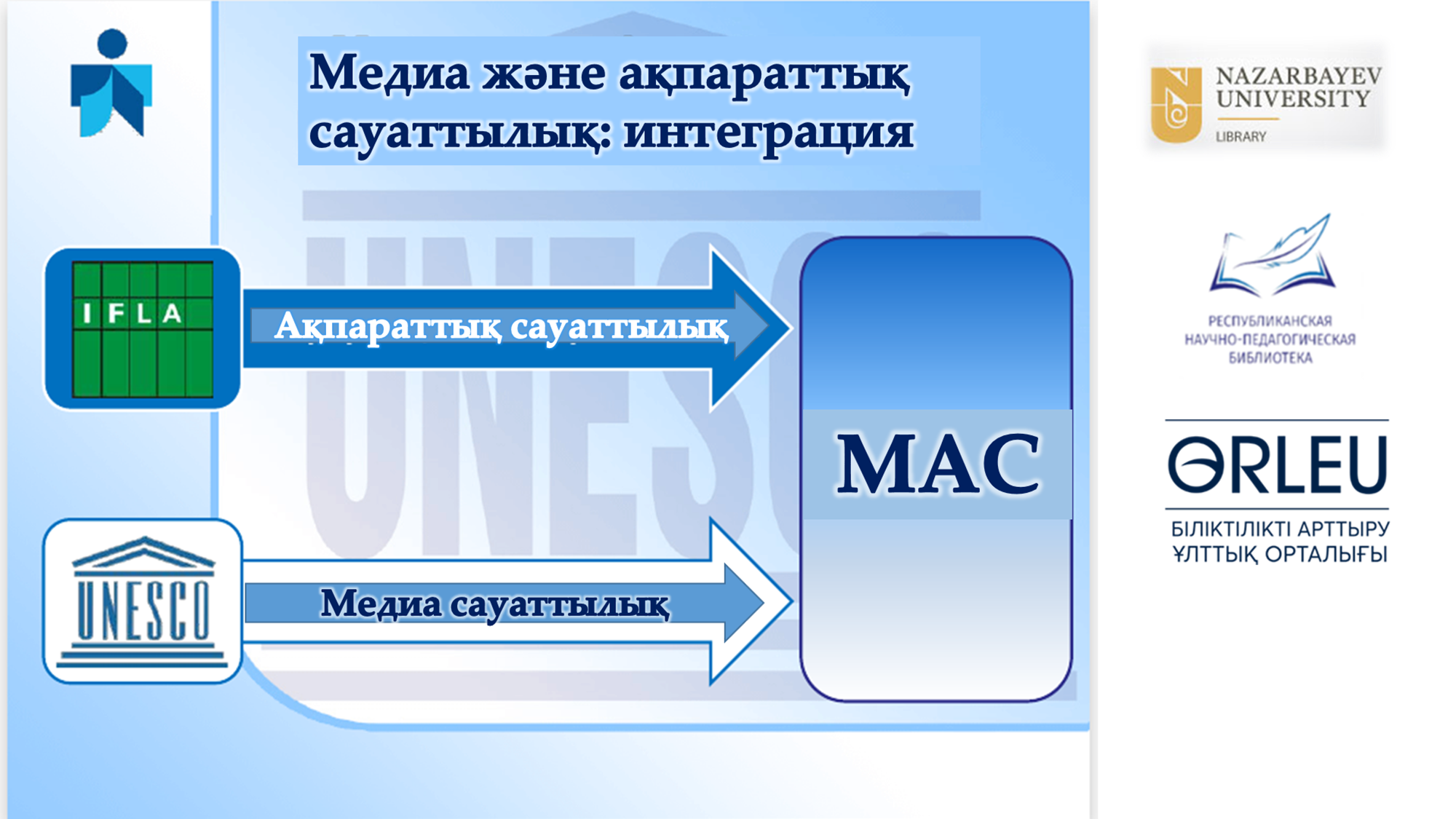 Бастамашылар:

 ЮНЕСКО-ның «Ақпарат барлығы үшін» бағдарламасы 

ИФЛА-ның ақпараттық сауаттылық секциясы
Медиа және ақпараттық сауаттылықтың құрамы төмендегі сұрақтарға жауап беру үшін қажетті білім, қабілеттер мен дағдылардан тұрады:
Қашан және қандай ақпарат қажет ?
Бұл ақпаратты қайдан және қалай алуға болады ?
Ақпаратты қалай объективті бағалауға болады ?
Ақпаратты этикалық тұрғыда қалай пайдалану керек ?

ИФЛА басқармасының отырысында қабылданды
Гаага қ., Нидерланды, 7 желтоқсан 2011 ж.
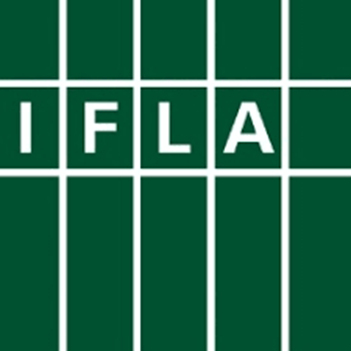 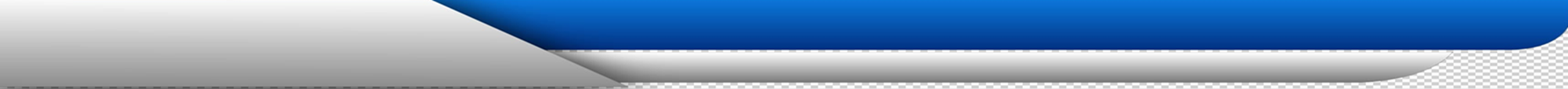 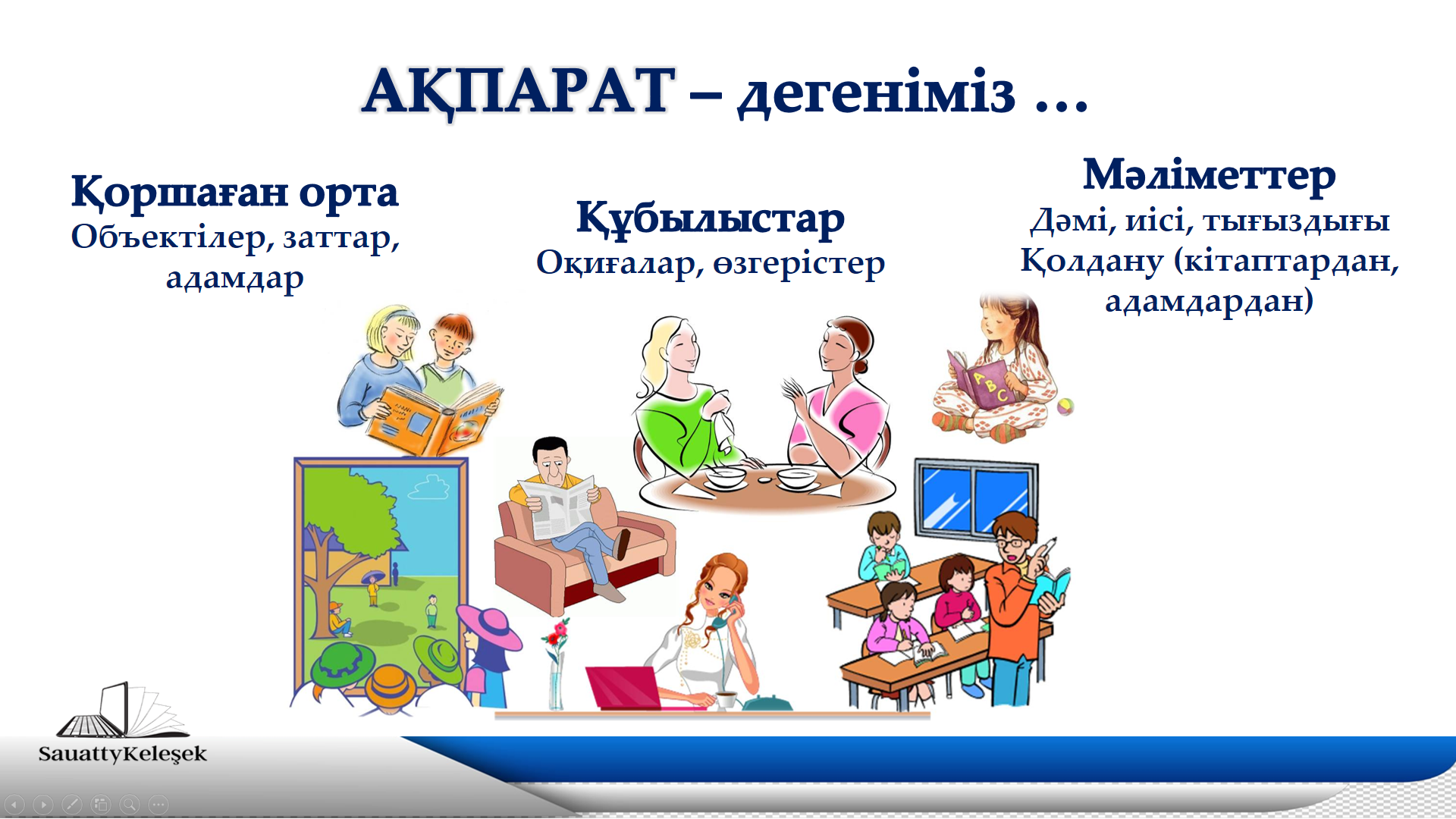 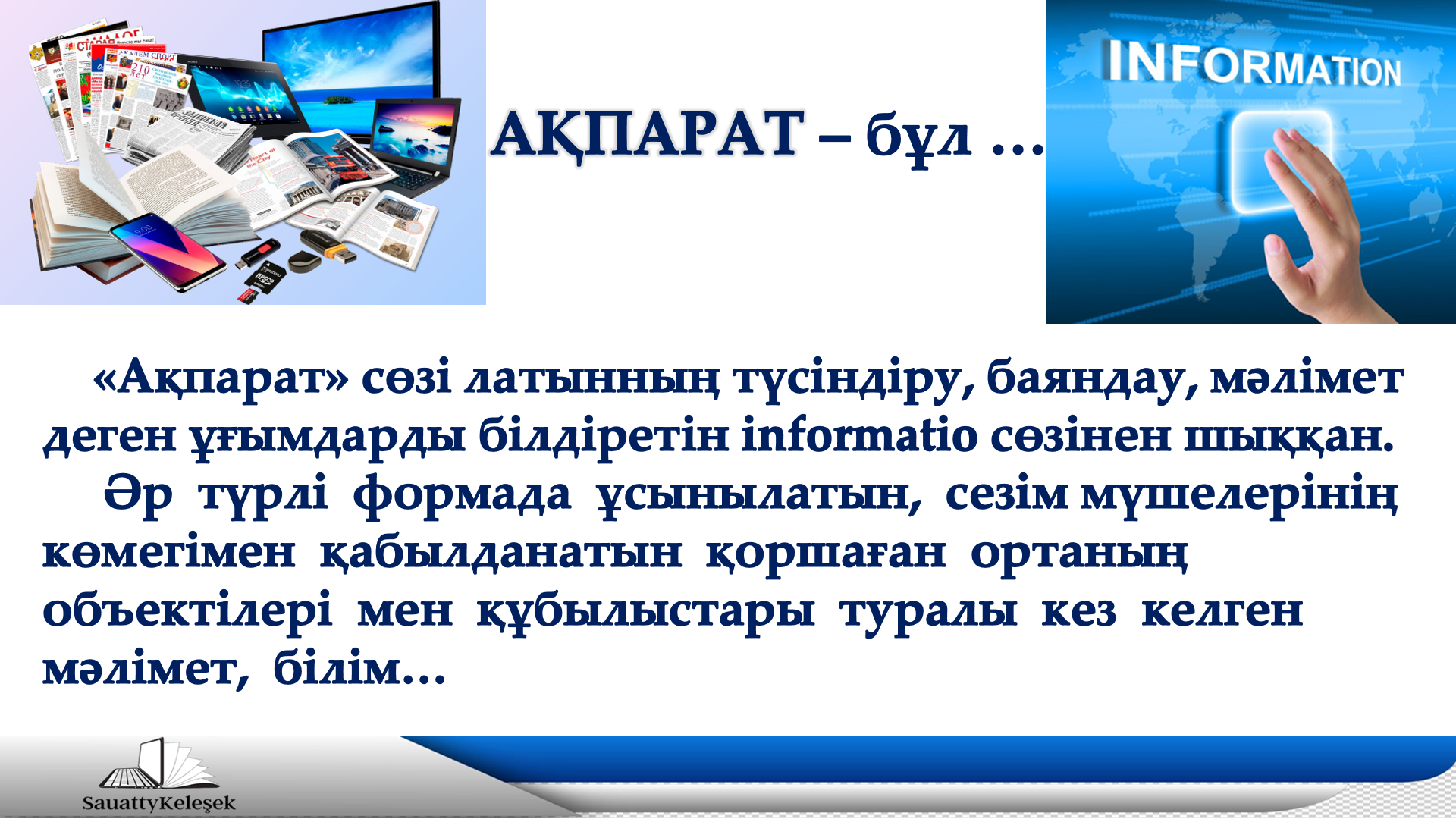 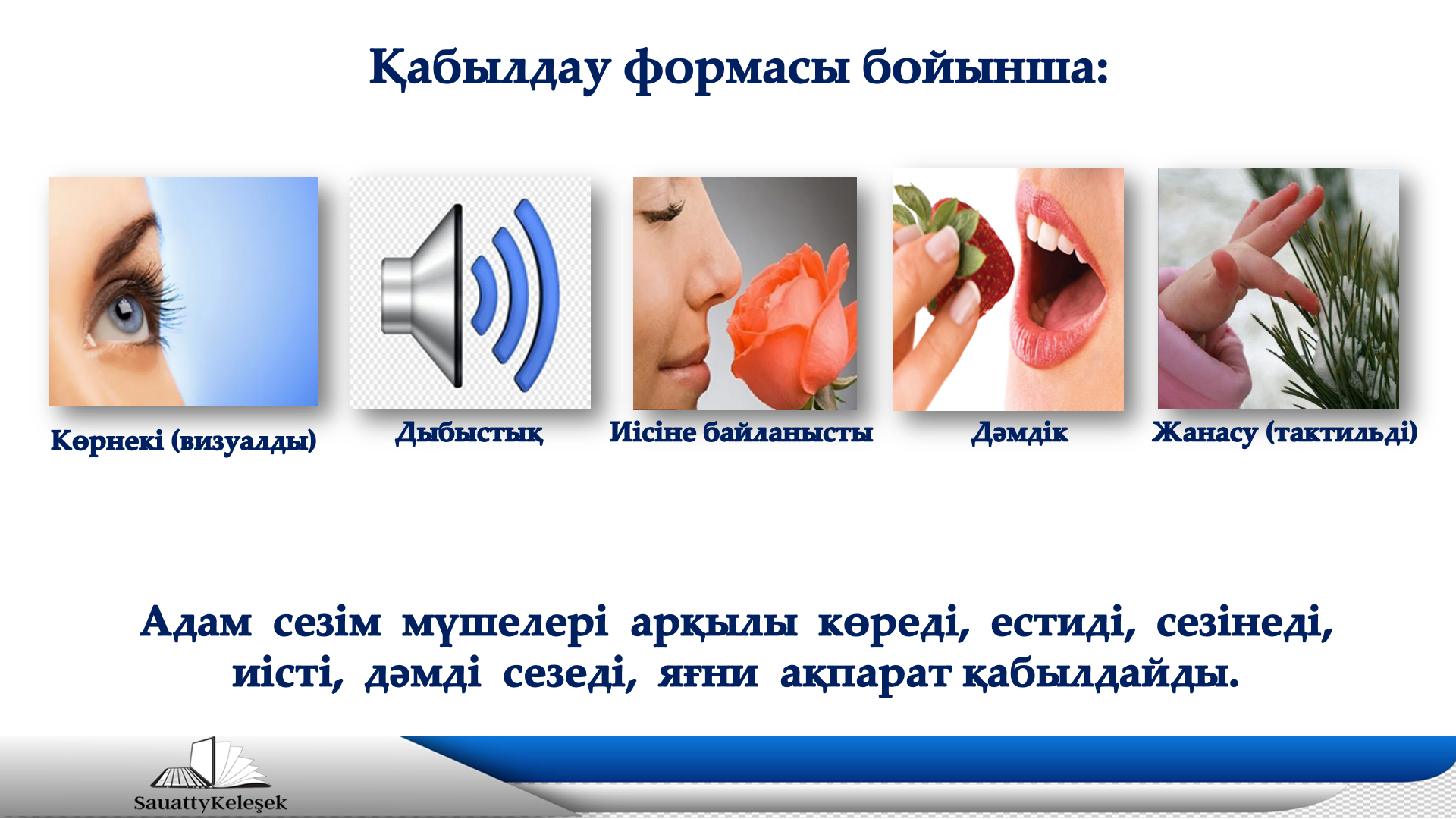 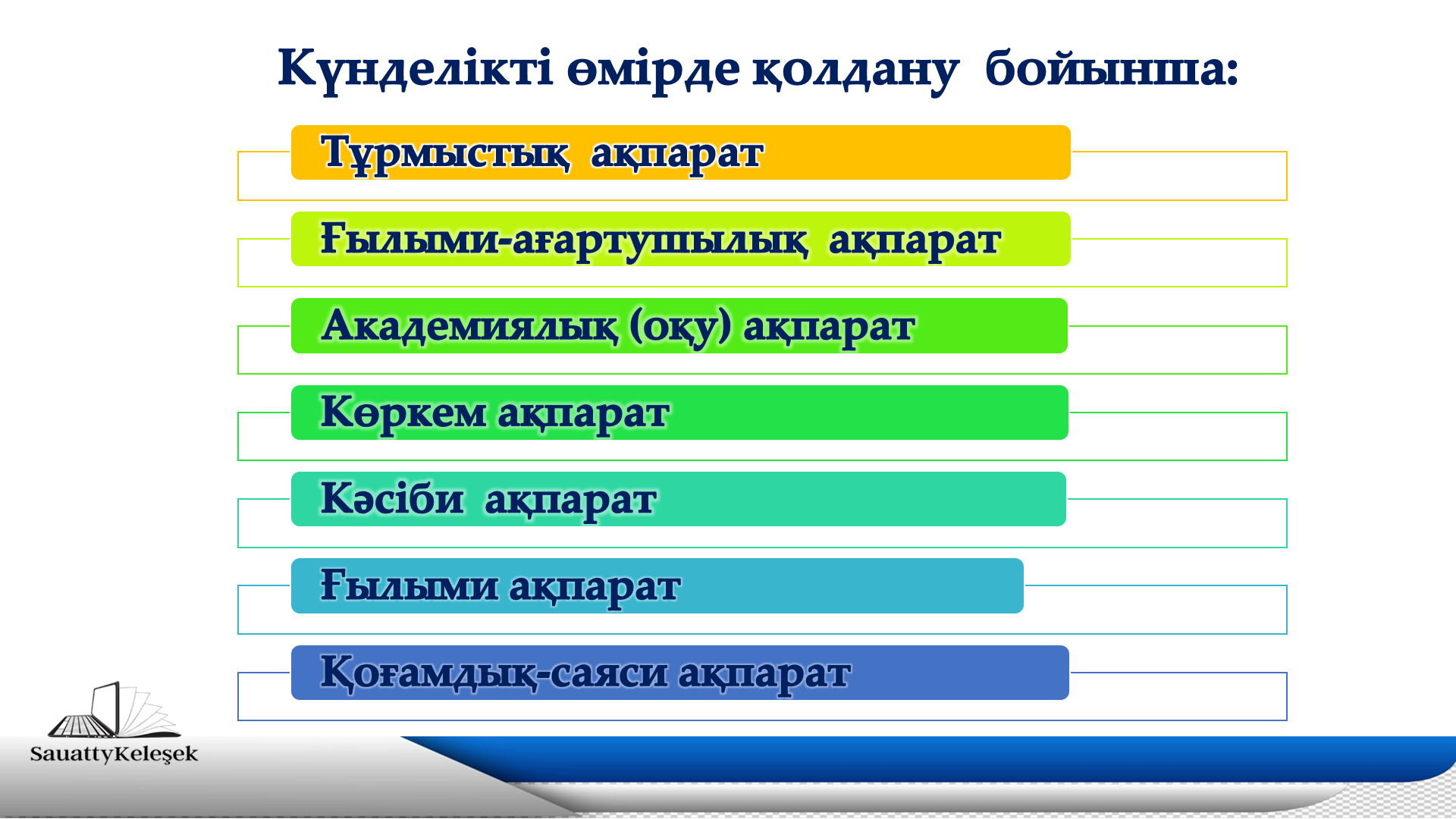 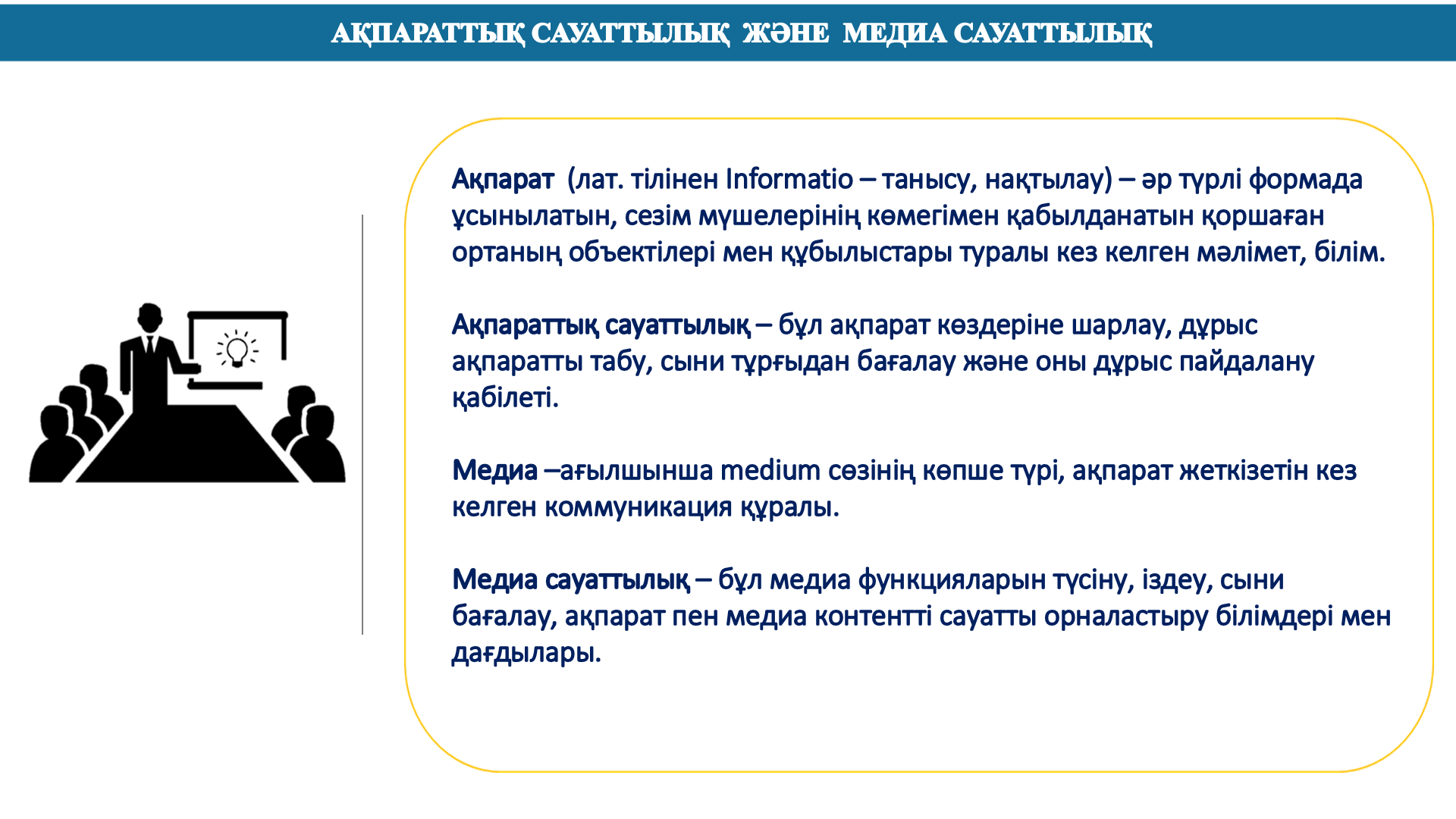 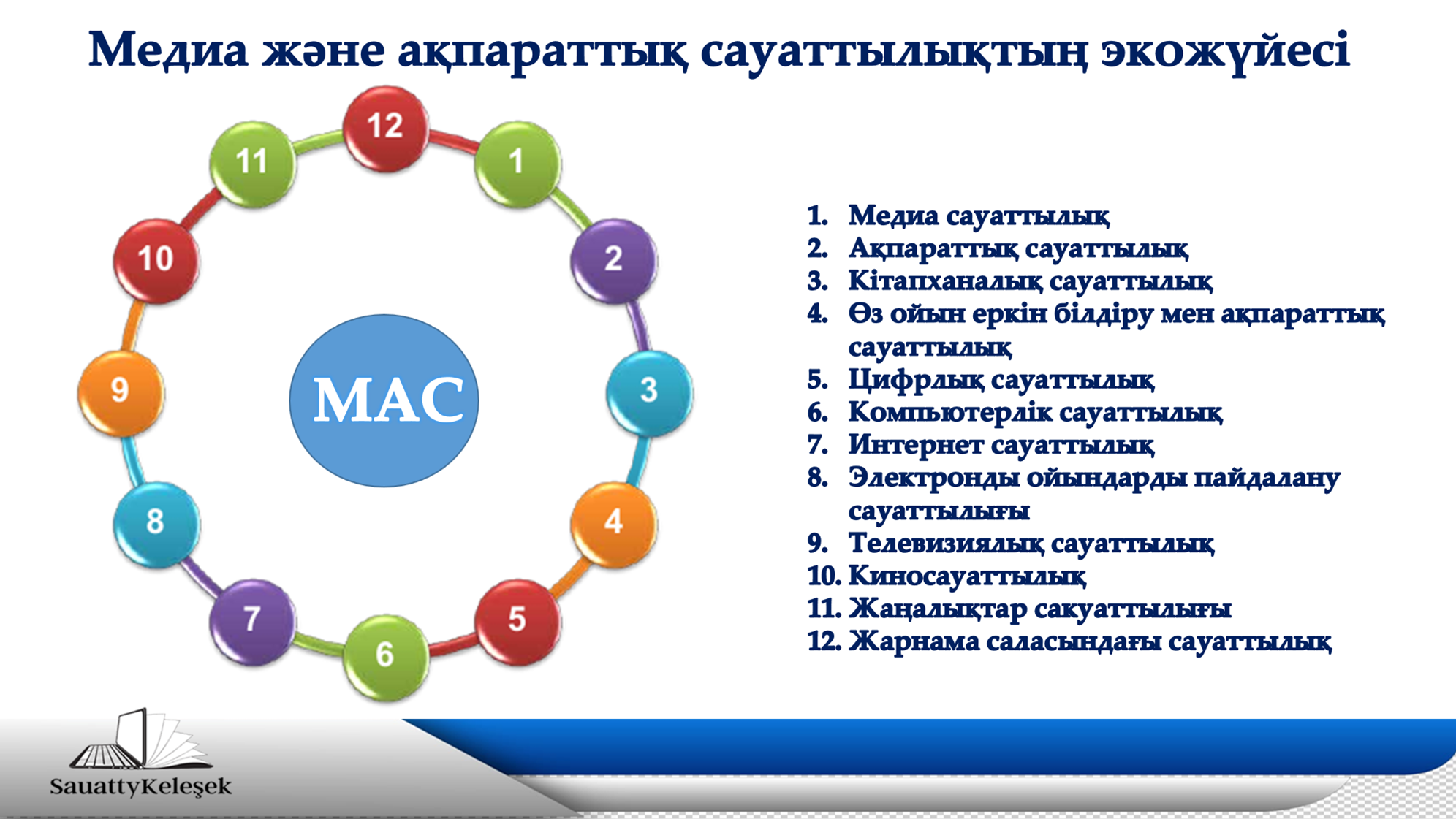 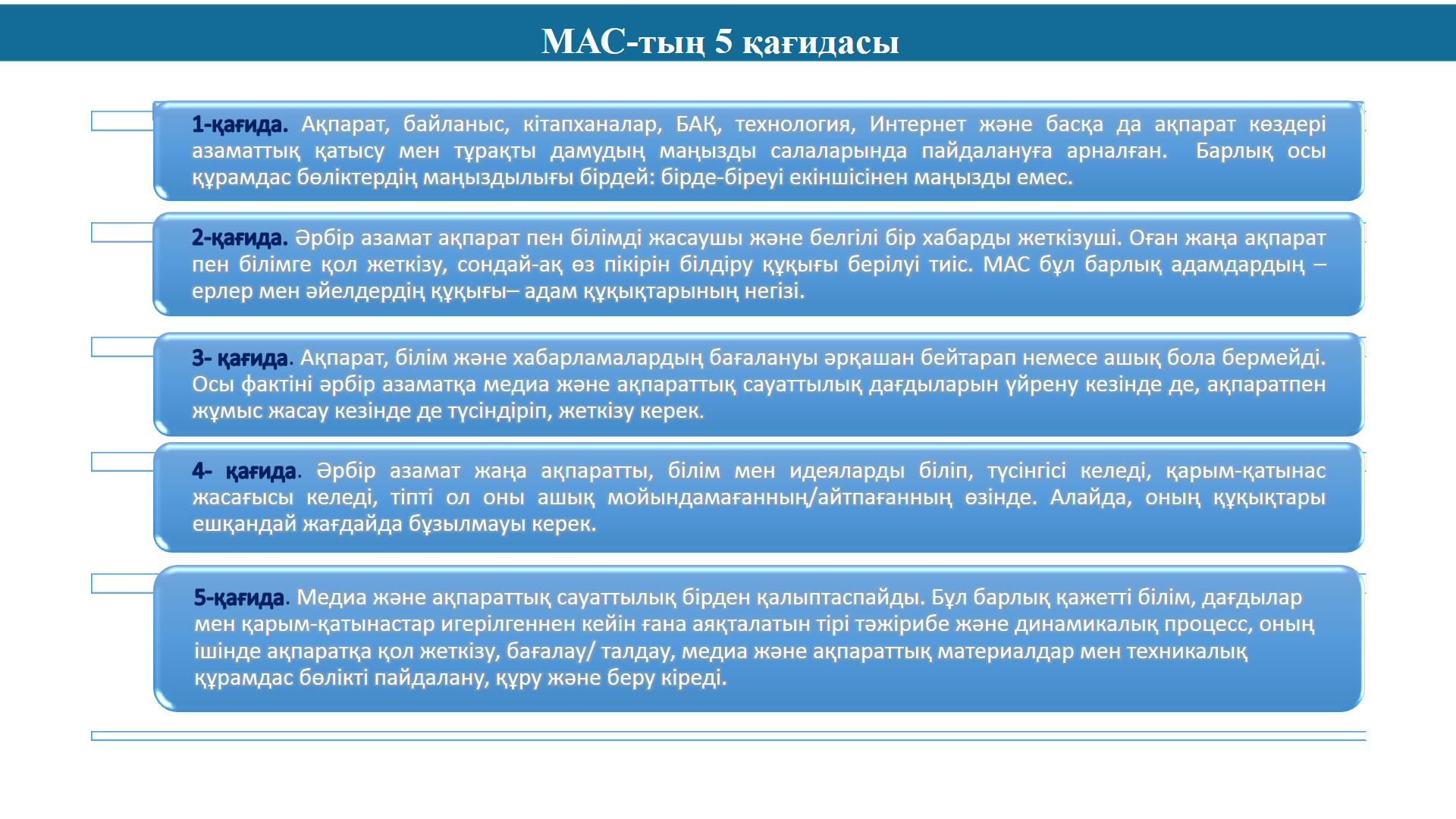 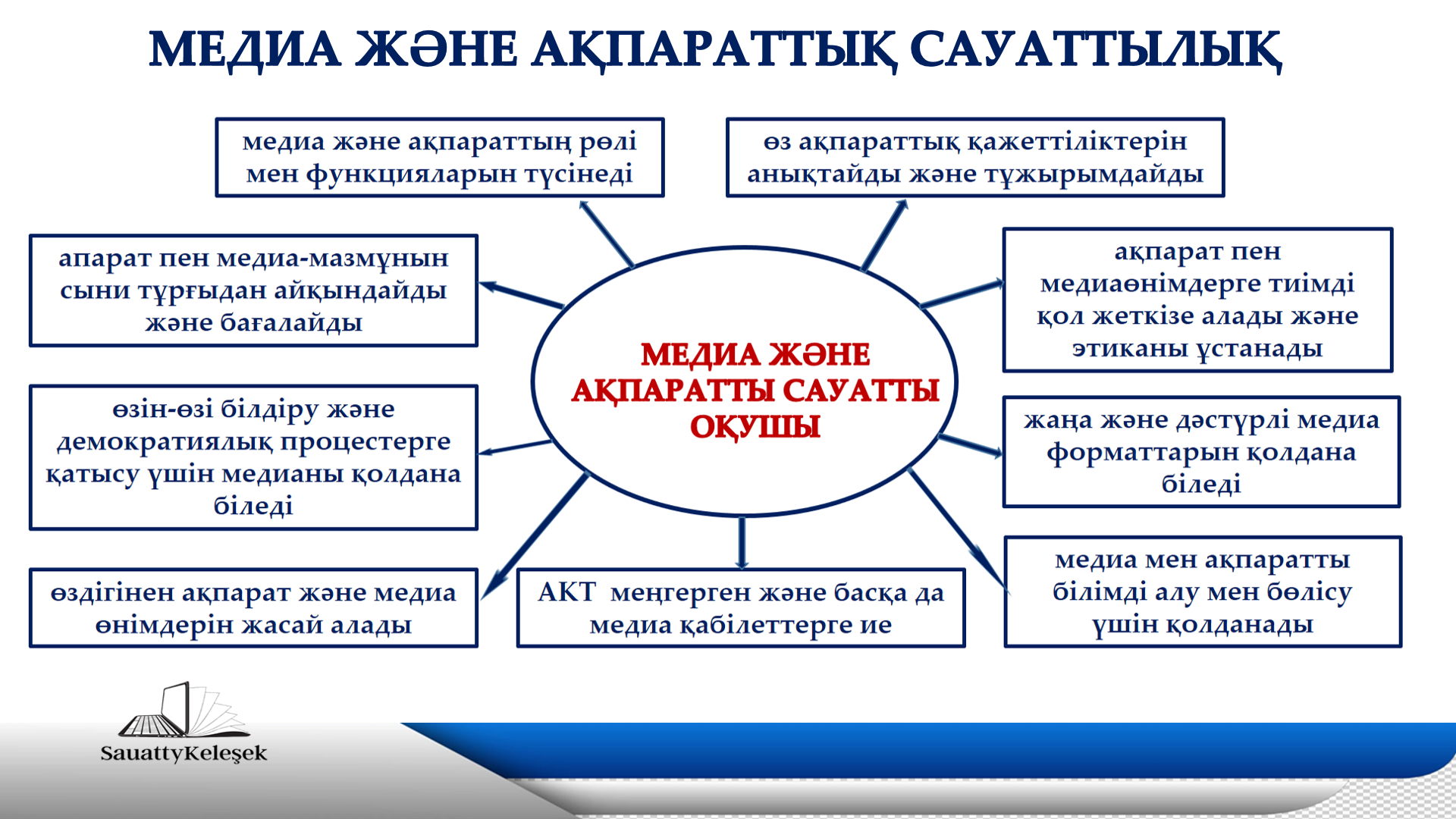 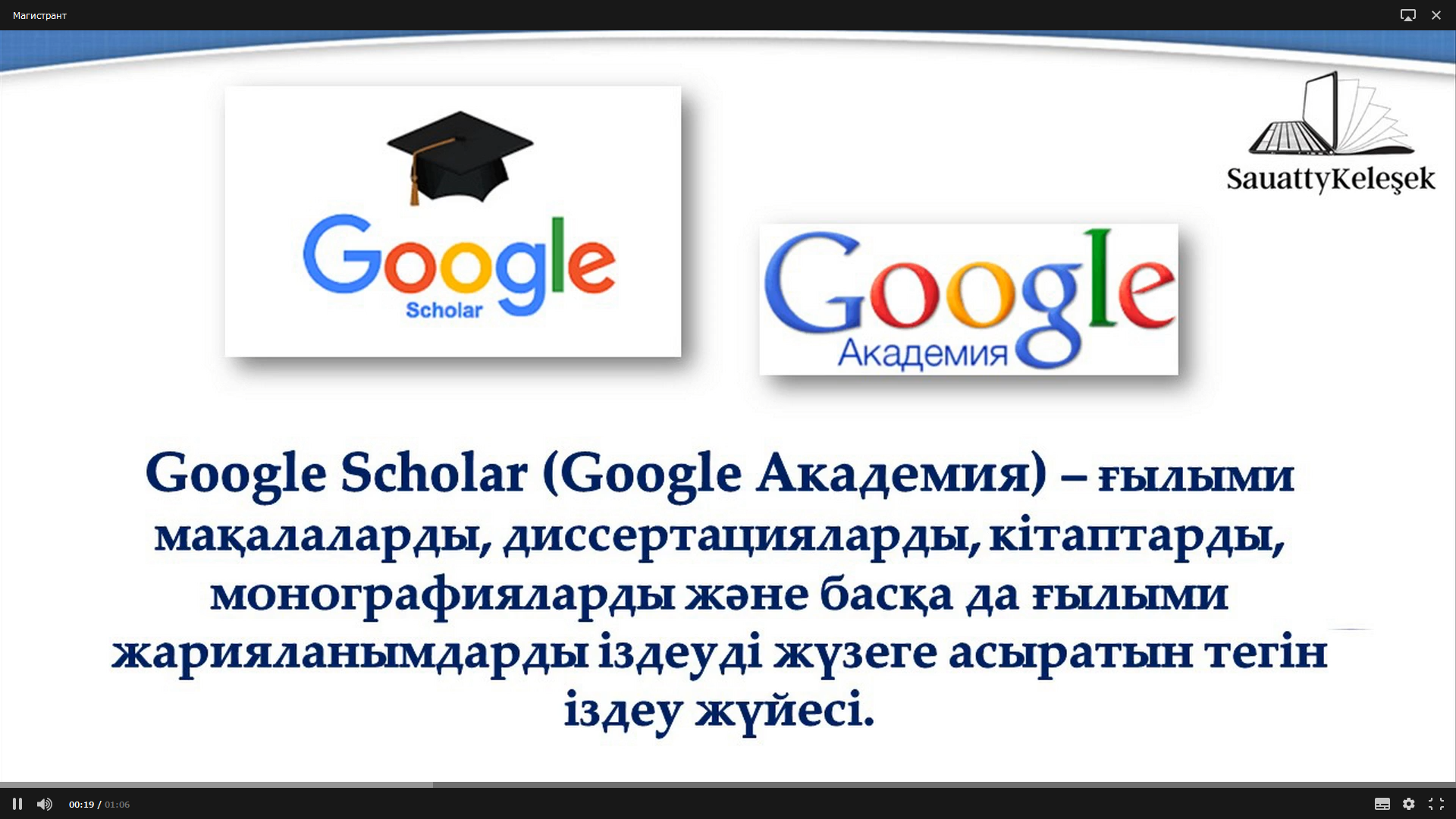 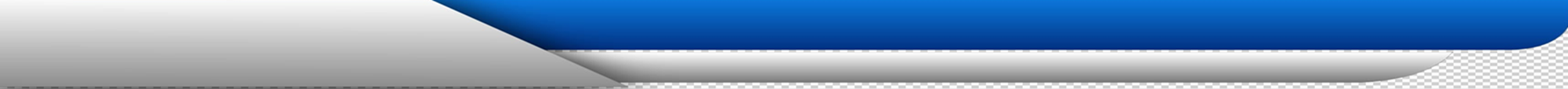 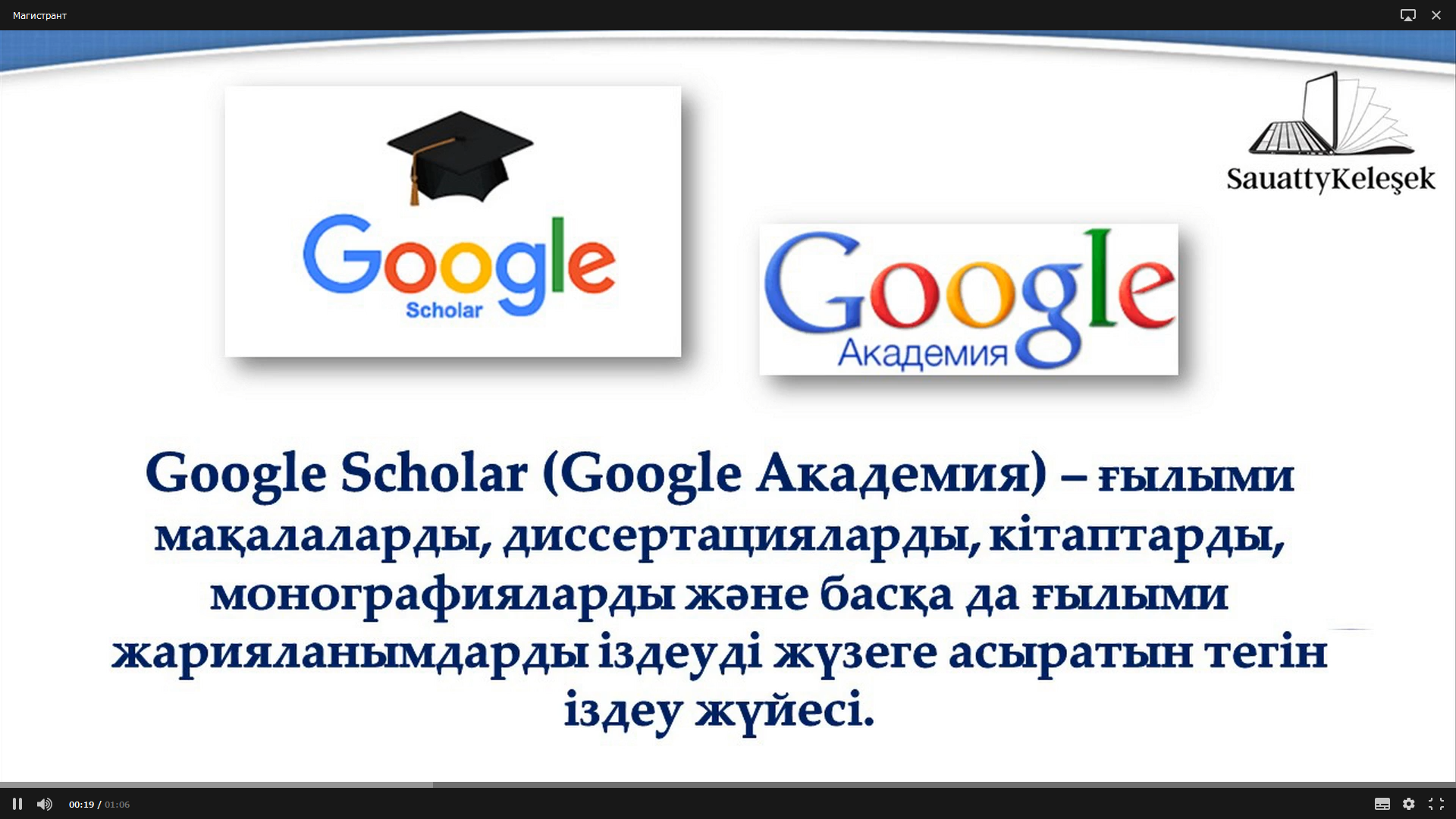 Google Scholar – Google инженерлері Алекс Верстак пен Анураг Ачарияның бастамасымен 2004 жылдың қарашасында іске қосылған ғылыми жарияланымдарға арналған тегін іздеу жүйесі. Портал ғылыми әдебиеттер, оның ішінде журнал мақалалары, диссертациялар, кітаптар және техникалық есептерде толық мәтінді іздеулерді жүзеге асырады. Пайдаланушылар автор, кілт сөз және журналдың атауы бойынша қажетті жұмыстарды іздей алады. Терең іздестіру материалдарды жарияланым күні және тақырып аймағы бойынша іздестіруге мүмкіндік береді.
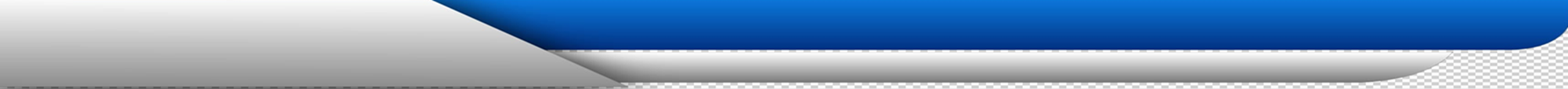 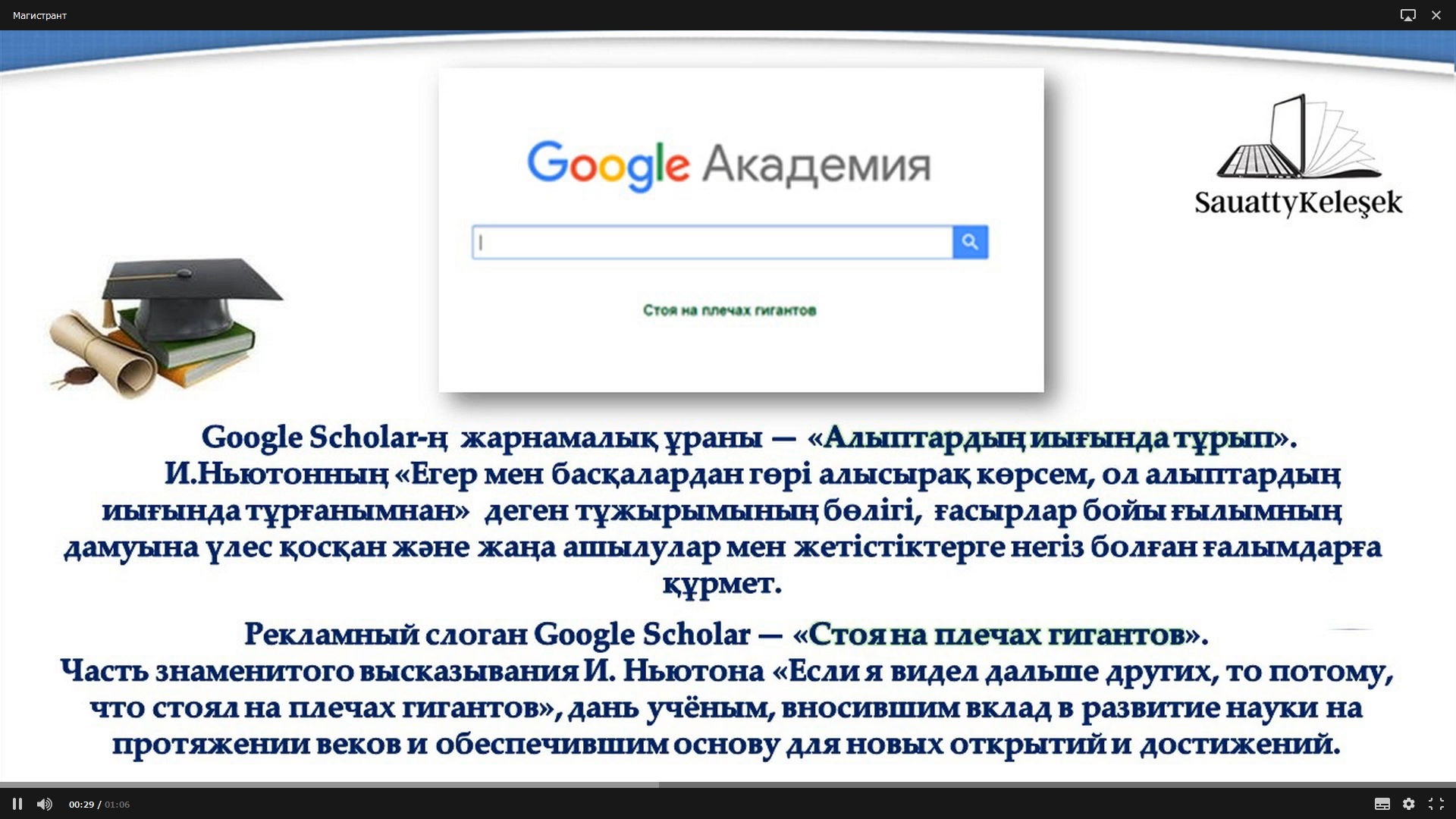 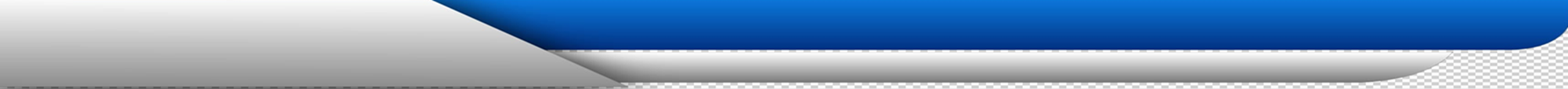